ИЗМЕРВАНЕ НА СОЦИАЛНАТА ТЕЖЕСТ НА ЗАБОЛЯВАНИЯТА
ПРОФ. ГЕНКА ПЕТРОВА, ДФН
Социална тежест на заболяванията
Систематично, сравнително описание на тежестта на заболяванията и травмите, както и рисковите фактори, които ги пораждат.

Необходимост при процеса на планиране и вземане на решение в здравеопазването. 

Наличната информация за смъртността и здравето на населението не винаги е достатъчна, често е фрагментирана и несистематична.

Важно е да се разполага с рамка за валидиране, интегриране, анализиране и разпространение на тази информация при оценка на относителната важност на причините за ранна смъртност, загуба на здраве, и инвалидност в различни части от населението.
DALY и QALY
DALY измерва годините живот изгубени от преждевременна смърт и годините преживени със заболявания с по-нисък здравен статус.


QALY – измерител на качеството и количеството на живота.
История на идеята за измерване
Проект на Световната банка през 1993 – измерване на общата тежест на заболяванията.

Проучването се извършва от СЗО и Harvard School of Public Health.

Описана е общата тежест на 100 заболявания и травми за 8 региона по света (Murray & Lopez, 1996). 

Създадена е систематична база данни за болестността и смъртността по възраст, региони, и пол. 

Въведен е нов измерител – Година живот съобразена с нетрудоспособността (DALY) - единна мярка за изчисляване на социалната тежест на заболяванията, смъртността и рисковите  фактори.
Същност на DALY
YLD
(c, s, a, t)
DALY
(c, s, a, t)
YLL
(c, s, a, t)
=
+
Година живот съобразена с нетрудоспособността
Изгубени години живот
Години живот в нетрудоспособност
C – причина;  A – възраст; S – пол; T - година
Източник: WHO.WHO Methods and Data sources for global burden of disease estimates 
2000-2011. Global Health Estimates Technical Paper WHO/HIS/HSI/GHE/2013.4; Geneva, 2013
YLL
L
(s, a)
YLL
(c, s, a, t)
N
(c, s, a, t)
=
x
Брой смъртни случаи по причина за дадена възраст, пол и година
Загубен здравен статус за дадена възраст и пол
Изгубени години живот
C – причина;  A – възраст; S – пол; T - година
L - загуба на здравен статус
Очакваната продължителност на живота е приета за 82,2 години за жените и 80 за мъжете.
Създадена е стандартизирана таблица за изчисляване на загубата на здравен статус при възможната максимална продължителност на живота на индивид в добро здраве за дадена възраст.
YLD
DW
(c, s, a)
YLD
(c, s, a, t)
I
(c, s, a, t)
L
(c, s, a, t)
x
=
x
Години живот в нетрудо-способност
Брой случаи по причина за дадена възраст, пол и година
Тежест на нетрудо-способността за дадена причина, възраст и пол
Средна продължи-телност на случая до възстановя- ване или смърт
C – причина;  A – възраст; S – пол; T - година
DW - тежест на нетрудоспособност
Изчислява се чрез оценка на тежестта на живот с определно увреждане или нетрудоспособност, като се отчита влиянието на възрастта, съпътстващите заболявания и други фактори. За редица състояния тежестта на нетрудоспособност е изчислена в скала от 0 до 1 чрез използване на измерители за оценка на качеството на живот.
Социална тежест на остеопорозата в ЕС
Болестност – 22 милиона жени и 5 милиона мъже в ЕС;
3,5 милиона фрактури, от които:
620 000 тазобедрени;
520 000 на гръбначния стълб;
560 000 на ръката
1 800 000 други.
Икономическата тежест е оценена на 37 милиарда €
Очаква се разходите за остеопороза да нарастнат с 25% до 2025 година.
Източник: Svedbom A., E. Herniund, M. Ivegard et al. Osteoporosis in the European Union: 
a compendium on country-specific reports. Arch Osteoporosis 2013; 8: 137-139
DALY за България за една жена
DALY
(c, s, a, t)
5,906
=
	    =		         х 		= 3,736
				
     +

	    =
YLL
(c, s, a, t)
N 
4 години
L
0,934
YLD
(c, s, a, t)
2,17
Идея за QALY
QALY – Година живот, съобразена с качеството
Първоначално е създаден за измерване на здравната ефективност при фармакоикономическия анализ разход-ефективност – метод, който се използва от институциите при вземане на решения за заплащане на здравни програми в условията на ограничени ресурси и засилена конкуренция
Базира се на идеята, че хората преминават през различни здравни състояния, като всяко състояние се характеризира с определена стойност
QALY е измерител на здравното подобрение
QALY – включва количеството и качеството на живота
Същност на QALY
HRQOL
(s, a)
QALY
(c, s, a, t)
QUANTITY
(c, s, a, t)
=
x
Продължителност на живота за дадено заболяване, пол, време и възраст
Качество на живот за дадено заболяване, пол, време и възраст
Година живот съобразена с качеството
Качество на живот, свързано със здравето (HRQoL)
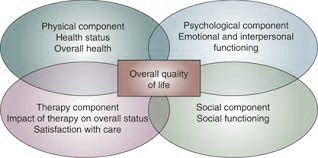 26.04.2014, Боровец
Centers for Disease Control and Prevention. Measuring Healthy Days. Atlanta. Georgia: CDC. November 2000
ИЗТОЧНИЦИ НА ДАННИ ЗА QALY
Продължителност на живота
здравна и демографска статистика;
Качество на живота
едноаспектни измерители на качеството на живот (EQ 5D)
Графично представяне на QALY
Изгубено QALY
Състояние Б 
при лечение
Придобито QALY
Качество на живота (индекс)
0                                              1
Състояние А
Със заболяване
Продължителност 
на живота (години)
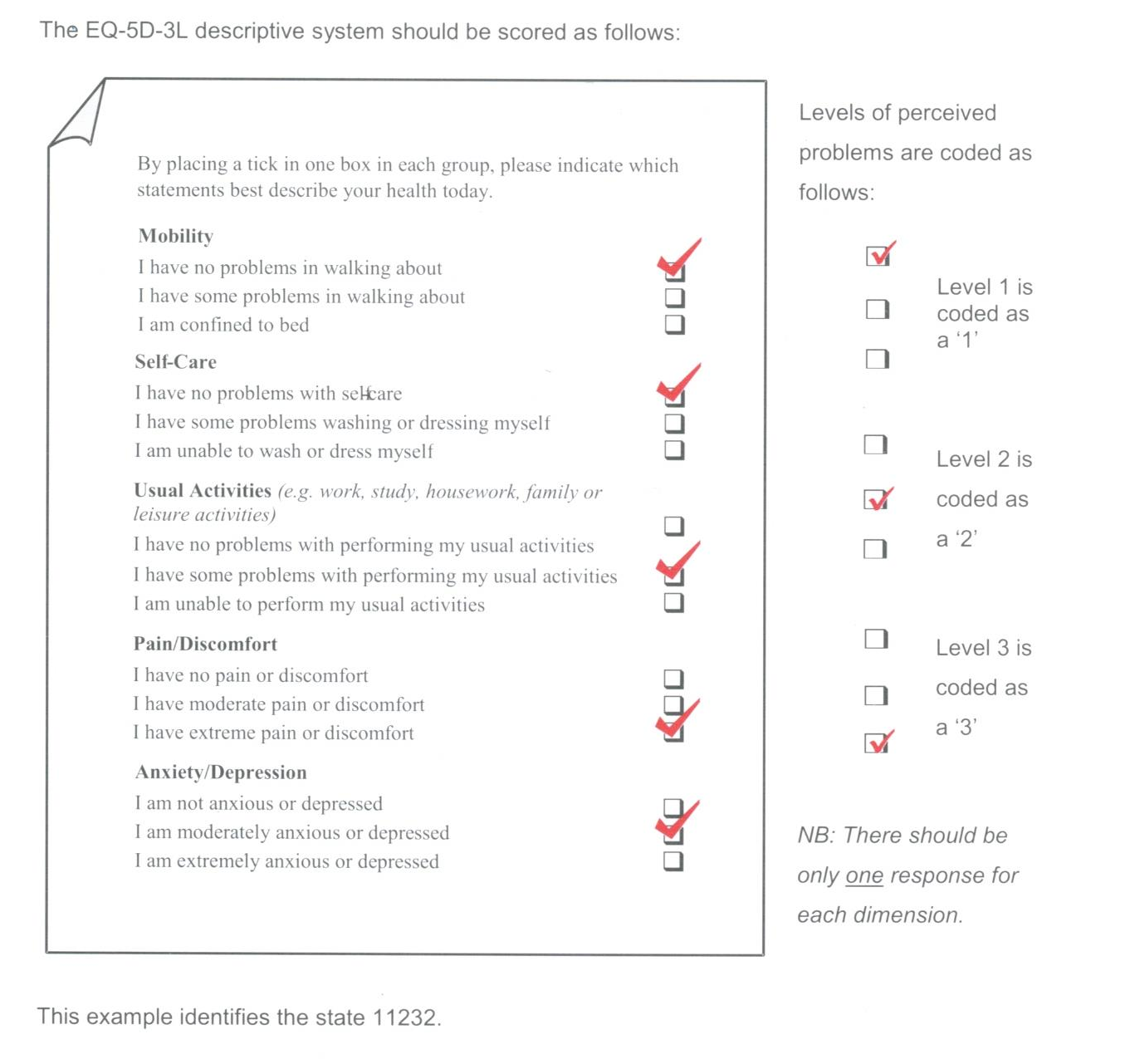 Социална тежест на остеопорозата
Предходни фрактури и тези през 2010 година са отнели 1 180 000 QALY в ЕС.

Преобладаващата част от болните с остеопозора, които са преживели фрактура и за които съществува висок риск от повторна фрактура са нелекувани или броя на лекуваните намалява.
Източник: Svedbom A., E. Herniund, M. Ivegard et al. Osteoporosis in the European Union: 
a compendium on country-specific reports. Arch Osteoporosis 2013; 8: 137-139
Българското законодателство
Наредба за условията, правилата и реда за регулиране и регистриране на цените на лекарствените продукти:
 Приложение 8 -  за оценка на ниво на реимбурсиране спрямо социалната значимост.

3. социална значимост на заболяването в Република България, за чието лечение се използва лекарствения продукт:
2 точки – ДА
0 точки - НЕ
БЛАГОДАРЯ ЗА ВНИМАНИЕТО